Delivering applications with RemoteFX in Windows Server 2012
Shanmugam Kulandaivel
Senior Program Manager
2-025
Agenda
Overview of the new Remote Desktop experience 
RemoteApp
Remote Desktop Windows store app
Improved graphics remoting
Support for a wide range of networks
Demos!
Remote Desktop in Windows 7
Windows desktops and applications in LAN environment
Windows 7 – RDP 7.0
Media redirection
True multi-monitor support
Aero Glass desktop
Improved experience via enhanced bitmap codecs
Windows 7 SP1 – RDP 7.1
RemoteFX – Enables rich desktop remoting within corporate network/LAN
Windows 8: rich experience everywhere
RemoteFX delivers a consistently rich user experience to users over LAN or WAN (irrespective of deployment model)
RemoteFX
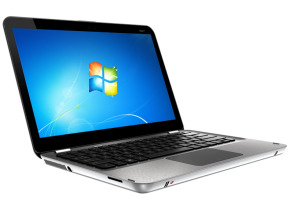 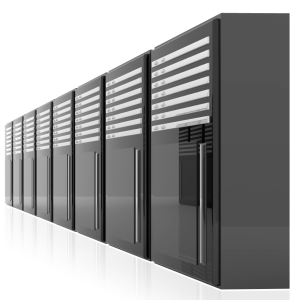 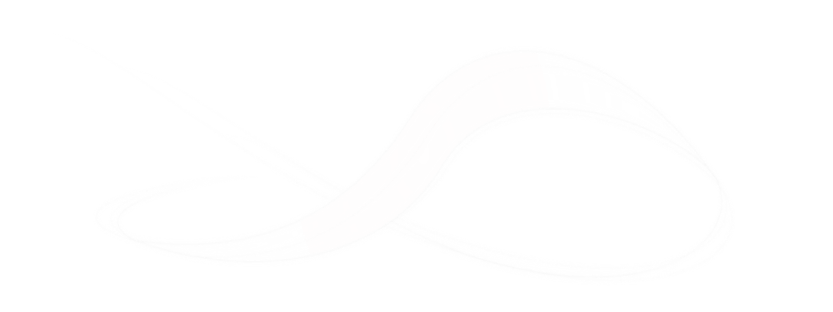 Hardware  and Software GPUs
Rich multimedia
USB Redirection
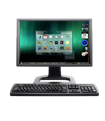 Corporate LAN
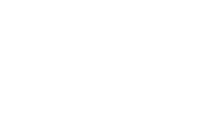 Multi-touch
WAN acceleration
Single sign on
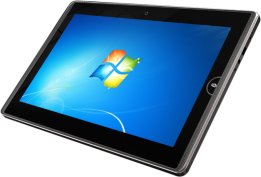 Internet or WAN
RemoteFX is the name for the full fidelity remote experience in Windows 8 and Windows Server 2012
IT-provisioned applications
IT-provisioned RemoteApp and desktop experience
Seamless user experience
End users just need to know their e-mail ID to subscribe
Start screen integration
Full single-sign on
Reconnect feature makes it easy to move between devices
RemoteApp
Local like remote applications
Applications delivered anywhere
Taskbar integration 
Language bar support
Best way to serve out desktop apps to Windows RT slate users
Windows store Remote Desktop app and RemoteApp
Demo
Multi-touch and graphics
Multi-touch and graphics experience
Fast and fluid experience
Full multi-touch experience
Touch friendly app UI
Enhancements such as touch pointer
Multi-touch and gesture remoting
Full fidelity graphics
Adaptive encoding
Progressive rendering
RemoteFX graphics architecture overview
Apps and desktop
Windows 8 UI and applications (HTML, XAML, native, etc..)
RemoteFX adaptive graphics
RemoteFX intelligent caching
RemoteFX media remoting
RemoteFX progressive rendering
RemoteFX 
optimized text codecs
RemoteFX 
Calista codec
RemoteFX protocol encoding
RemoteFX for WAN
RemoteFX for WAN transports
RemoteFX in Windows 8 dynamically adapts to changing network conditions and optimizes encoding to the content
RemoteFX adaptive graphics
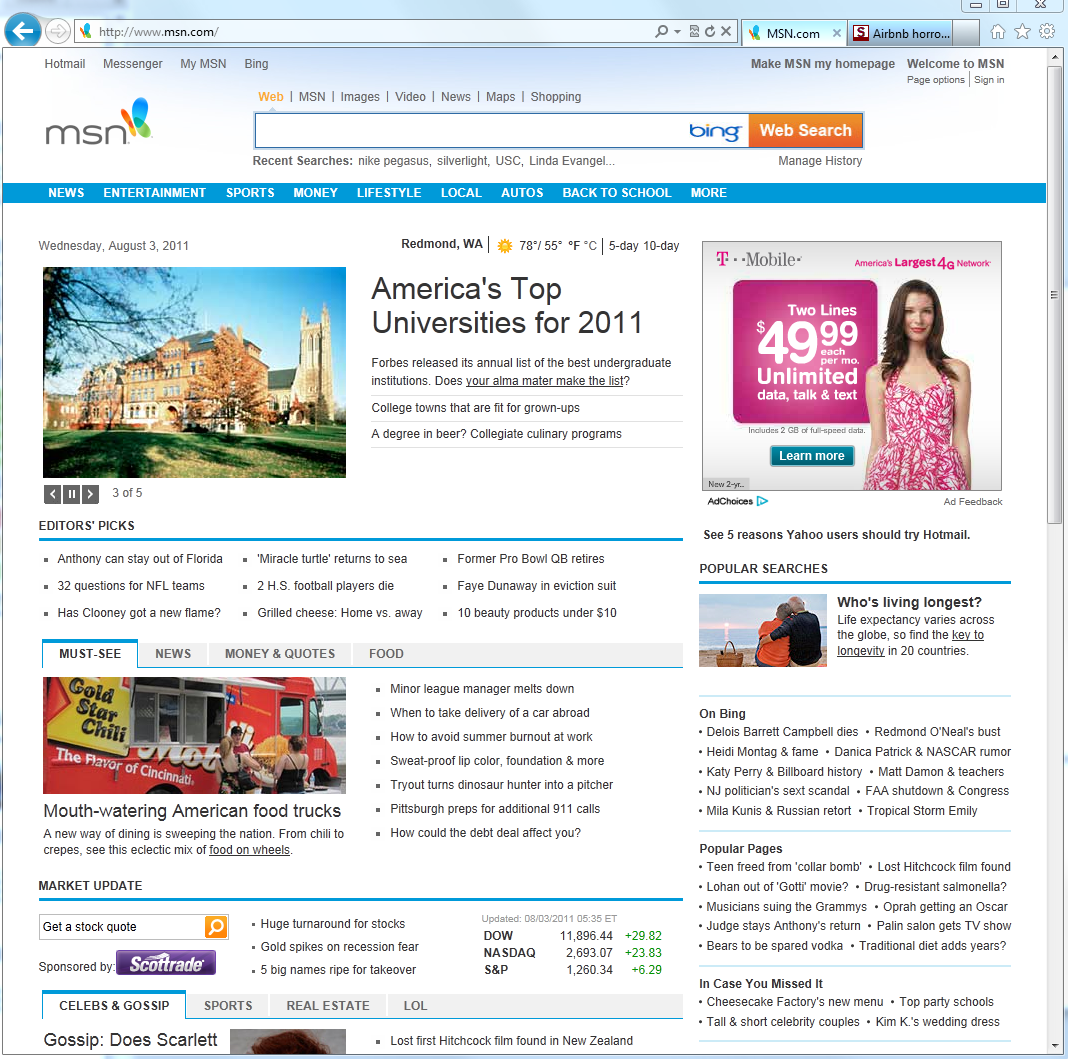 Text content
Image content
Video/animations
RemoteFX progressive rendering
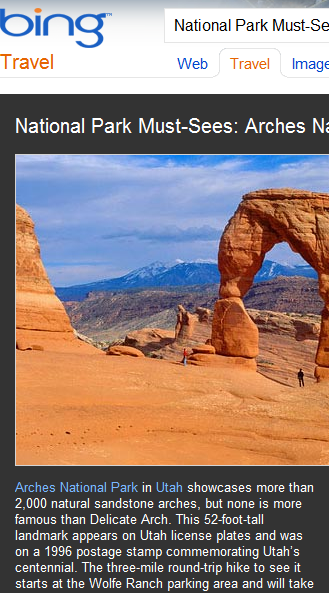 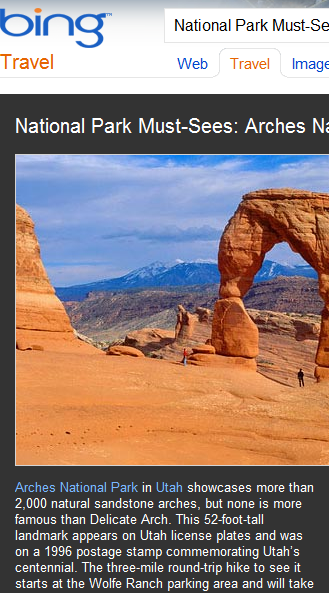 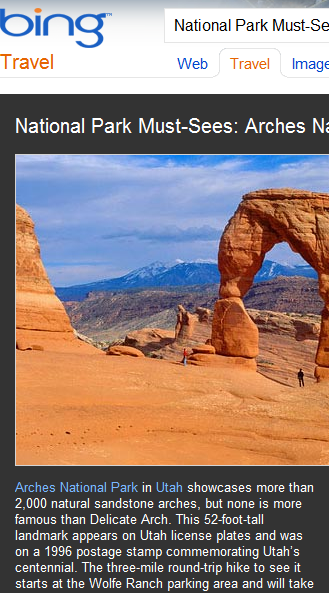 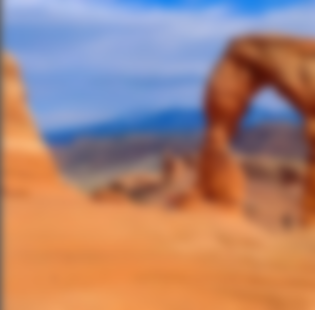 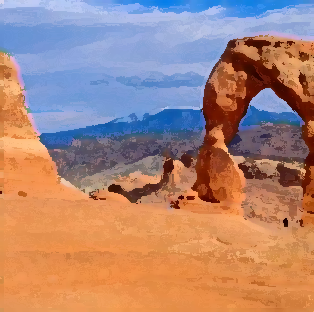 RemoteFX progressive rendering
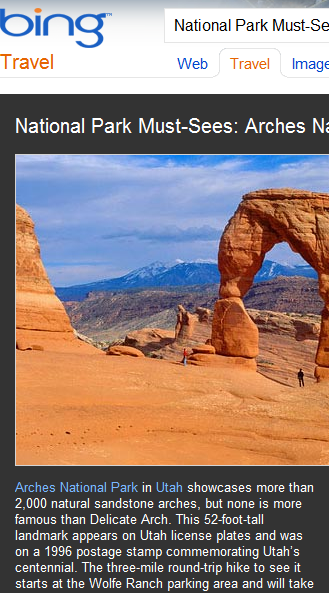 Text remains clear while images are progressively refined/rendered
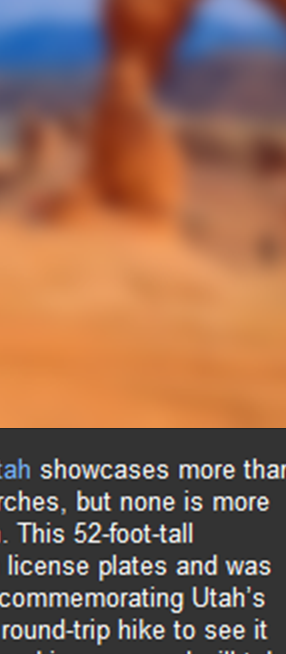 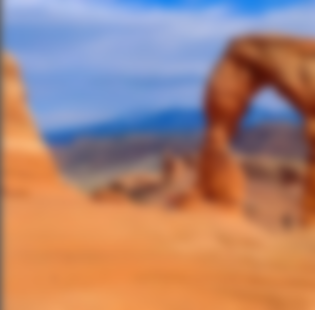 Multi-touch and graphics
Demo
WAN experience
Factors affecting remoting on WAN
Limited bandwidth
Latency
Packet loss
End-to-end delay/ping (e.g., 100ms)
Burst or random
E.g., <2 Mbps vs. 100Mbps for LAN
RemoteFX for WAN
Great experience even on WAN
Intelligent transport
Automatic choice of TCP or secure UDP transport
Dynamically auto detects and tunes graphics to network
Integrated with Remote Desktop Gateway
Goal: deliver a great UX
Branch offices, wireless devices, work from home, androaming users with 3g/4g
RemoteFX media streaming
Quality audio, good FPS video with A/V sync, even on WAN
Server-side video detection for all media types
Flash, Silverlight, QuickTime, HTML5, etc.
Audio and video use dynamic bit-rate codecs
Up to 90% drop in bandwidth consumption
Windows media redirection support for WMV
WAN experience
Demo
RemoteFX vGPU
RemoteFX vGPU
Power for GPU in virtualized desktops
Virtualized DX11 GPU for VDI
3D graphics-intensive applications (games, engineering design apps)
Animations and transitions 
Applications that use GPU for computation ( e.g., Compute Shader)
Best application compatibility, running as a console session in VM
Key enhancements
Full DX11 support 
Up to 2560 X 1440 resolution (1920 x 1200 in WS08 R2 SP1) 
Up to 8 monitors at 1024 x 768 (4 monitors at 1024 x 768 in WSO8 R2 SP1)
vGPU experience
Demo
Lync 2013: full audio/video support
Lync 2010 in VDI
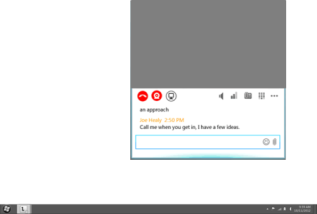 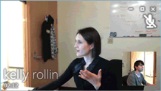 Poor user experience 
High data center bandwidth usage
Limited supported
Data center
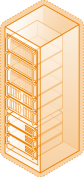 Virtual desktop
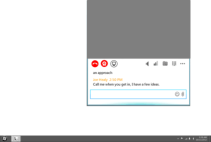 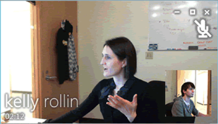 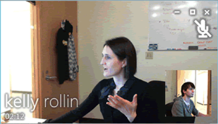 Lync IM, app sharing, call control, etc.
Infrastructure
Users
RDP traffic
Lync audio & video
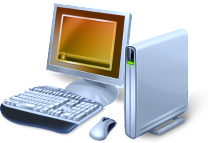 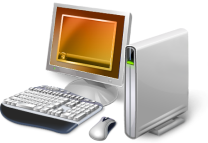 Lync user 2 on a Remote Desktop Client
Lync user 1 on local PC
Lync 2013 in VDI
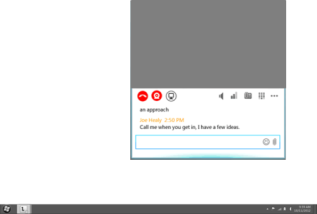 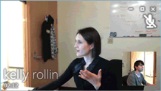 Local like user experience 
Improved server scale
Reduced bandwidth usage in and out of data center
Data center
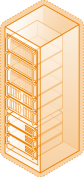 Virtual desktop
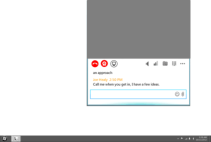 Lync IM, app sharing, call control, etc.
Infrastructure
Users
RDP traffic
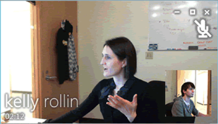 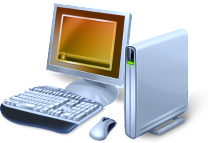 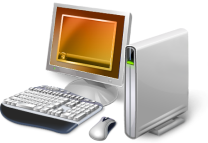 Lync audio & video
Peer-to-peer AV traffic
Lync user 2 on a Remote Desktop Client
Lync user 1 on local PC
RemoteFX media redirection API
Integrate your VoIP applications with RemoteFX
Video region geometry tracking
Client side video composition 
Dynamic virtual channels for client server communication
Lync 2013 in VDI
Demo
USB redirection
RemoteFX USB redirection
Local devices in remote session
Use with all scenarios
Physical, virtual, or session desktop
No RemoteFX vGPU needed
Secure
Devices are isolated to the user’s session!
Broad support
Use a wide variety of USB peripherals including isochronous
USB Redirection
Demo
RemoteFX ecosystem
RemoteFX rich ecosystem
Servers
GPUs
RemoreFX clients
Semiconductors
RemoteFX client software
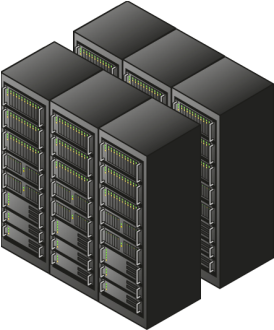 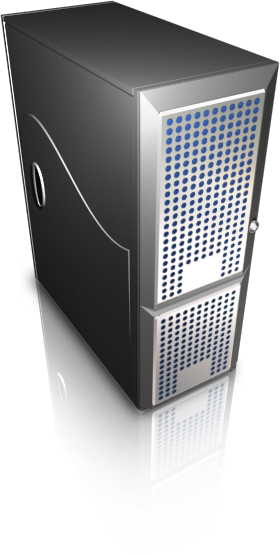 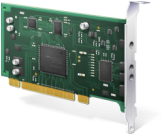 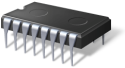 RemoteFX thin client logo
Performance
Compatibility
Robustness
Versatility
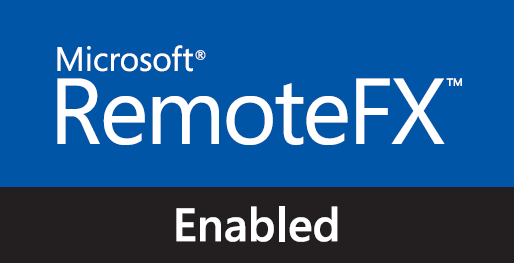 Summary
Customer Value
Fast and fluid remoting of the full Windows 8 style UI across a wide range of networks
RemoteFX for WAN
RemoteFX adaptive graphics
RemoteFX media remoting
RemoteFX multi-touch
RemoteFX USB redirection
Remote Desktop Windows Store app
Choice of deployment options
Choice of software or physical GPU, vGPU for VM
Available for sessions, VM’s and physical machines
Broad range of clients supported
ResourcesComprehensive resources to both understand and develop for RemoteFX
RemoteFX protocol documentation 
RemoteFX DVC and media redirection API documentation on MSDN 
RemoteFX logo program 
Remote Desktop Services team blog
http://blogs.msdn.com/b/rds/
Please submit session evals on the Build Windows 8 App or at http://aka.ms/BuildSessions
Questions
Resources
Follow us on Twitter @WindowsAzure
Get Started: www.windowsazure.com/build
Please submit session evals on the Build Windows 8 App or at http://aka.ms/BuildSessions